7thgrade, “Messages 3”
Unit 12
Sonja Jovanović
Primary School “Čegar” Niš
May, 2020
New Beginnings
step 1
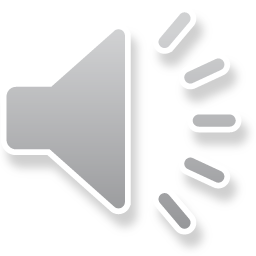 Open your English books, p. 124, ex. 1:
The differences between
American English
British English
1. holiday
2. pavement
3. biscuits
4. trousers
5. lift
6. petrol
7. wardrobe
8. trainers
9. shop
1. vacation
2. sidewalk
3. cookies
4. pants
5. elevator
6. gas
7. closet
8. sneakers
9. store
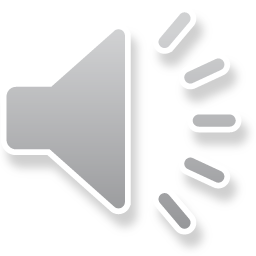 Now, ex. 2: Look at the text on p. 125. 
It’s about the Richmond family. They left their home in Cardiff (Britain), and now they live in Los Angeles (the USA). Let’s listen to what they say about it.  
    
You’ve found some more differences between AmE  and BrE? What are they? 
             crisps (BrE) = chips (AmE)    and   
             chips (BrE) = fries (AmE) 

-  So, is the Richmonds’ life in the USA different from their life in Britain?
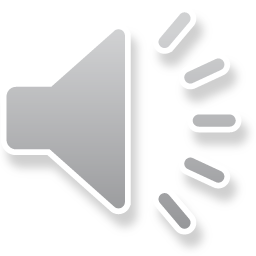 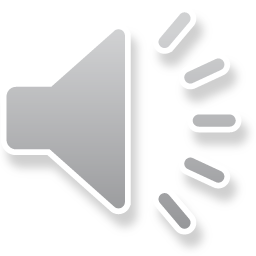 Ex.3: Key Grammar: 

Used to  + verb …
(имати обичај да…, некада је радио то…)

Holly used to walk to school. (But now she goes by bus).
Mr Richmond didn’t use to like baseball. (But now he loves it).
Did they use to live in Cardiff?

The use: 
For something that used to happen regularly in the past but it 
doesn’t happen now anymore.
Now you do ex. 4b, p. 125, in the book.
HOMEWORK: ex. 2b and 4a in your notebook.
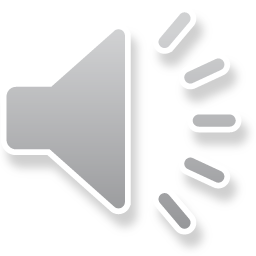